Course on ‘Creativity and Innovation’@Delhi, India17th July 2015
Group - 6
Team - Krazy 4
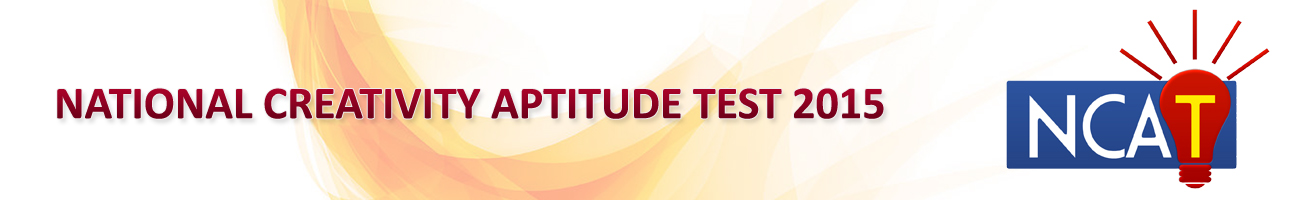 Team Members
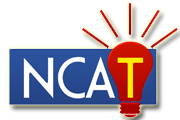 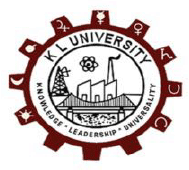 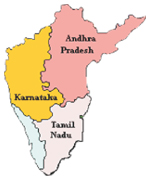 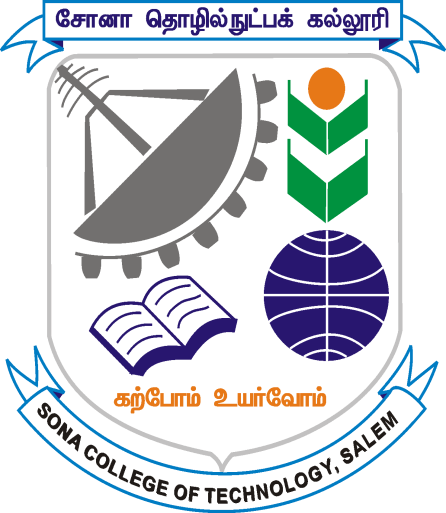 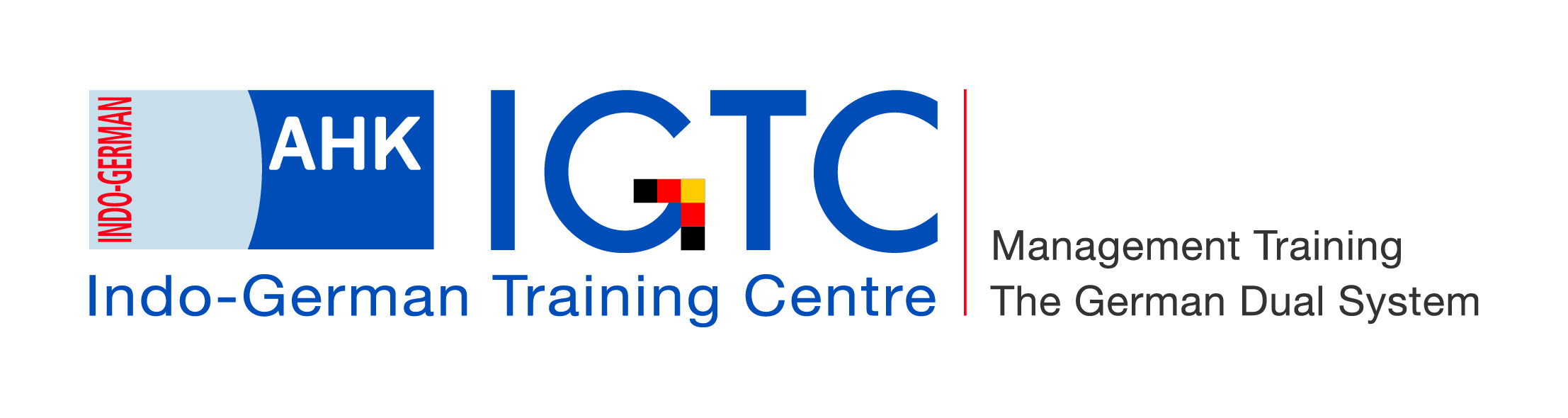 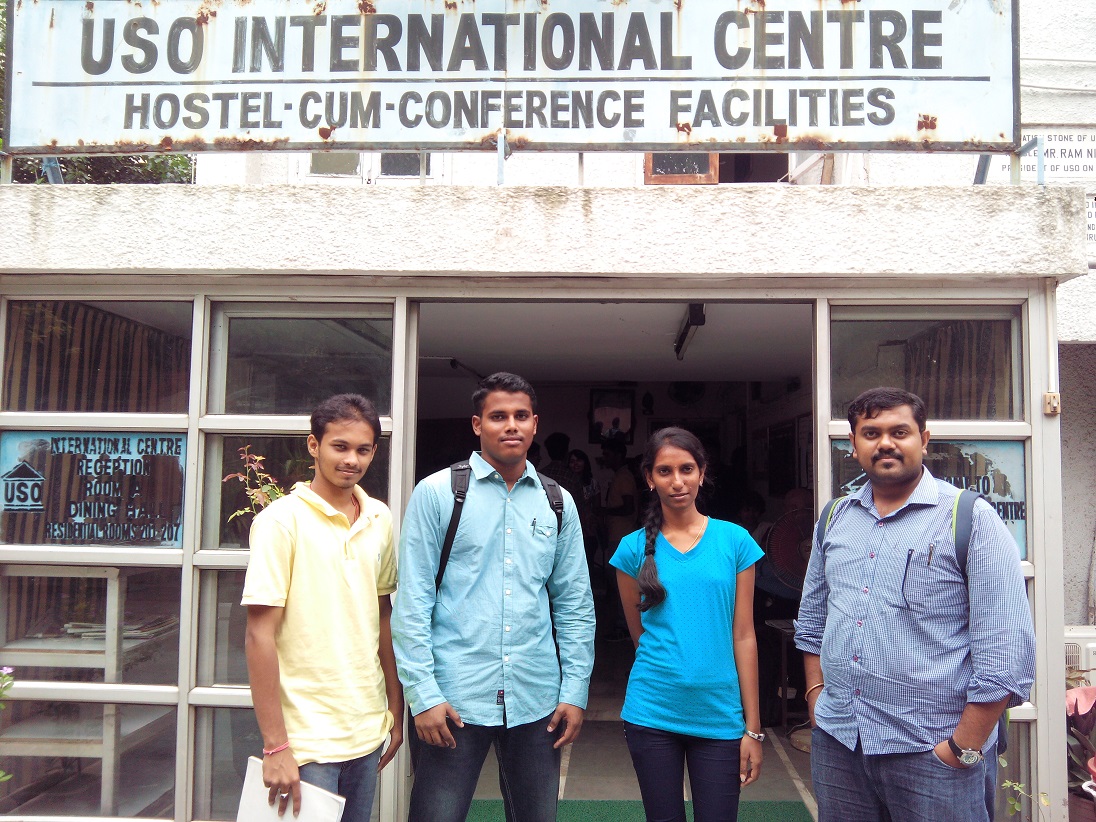 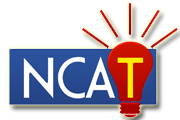 Our 3 Best Thoughts
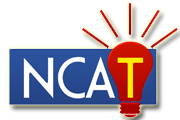 Our Choice
To solve the basic electricity problem in poorest & backward pockets of India
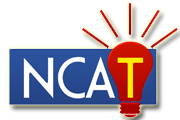 Background
Electricity is  one of the most basic need of the hour in major regions of India. It is used not only for lighting and household purposes, but it also allows for mechanization of many farming operation

Rural areas in India are electrified non-uniformly, with richer states being able to provide a majority of the villages with power while poorer states still struggling to do so

Poverty, lack of resources, lack of political will, poor planning and electricity theft are some of the major causes which has left many villages in India without electricity
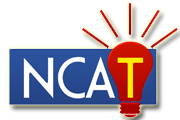 Background (contd..)
The central government is increasingly trying to improve the dire conditions by investing heavily in biogas, solar as well as wind energy

Programs such as The JNN solar mission, Pradhan Mantri Gram Vidyut Yojna are essential

Northern and North Eastern states in India are lagging behind the national average bringing the numbers down, primarily due to inefficient state governments and lack of economic resources; these states are currently the focus of many NGOs as well as state programs

It is estimated that 12 GW of solar power will be required for the 1 lakh electrified villages in the country
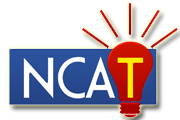 Problem Statement
needs
because
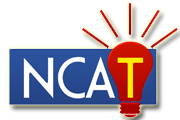 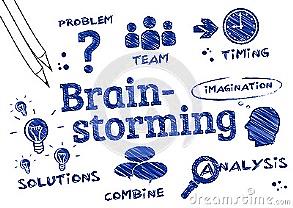 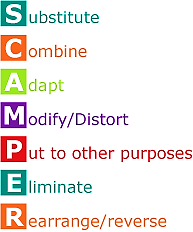 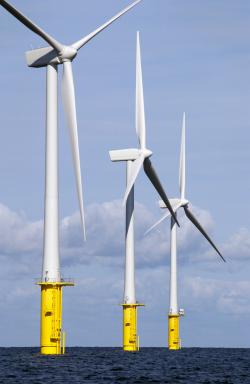 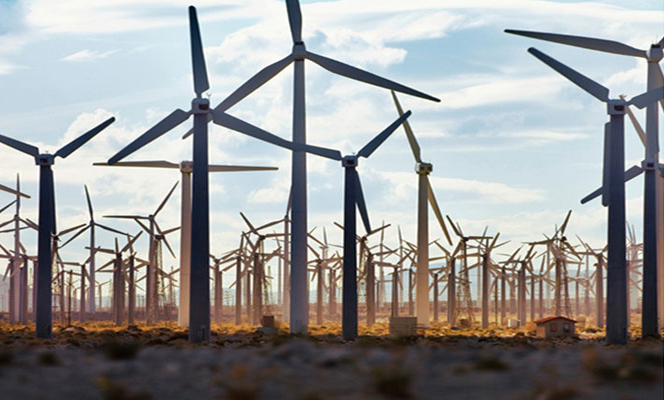 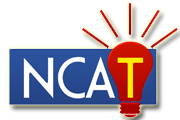 Creative solution
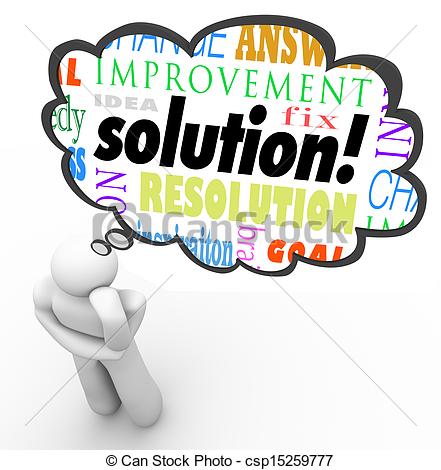 “To make a portable, telescopic, foldable and affordable – small size wind turbine for generation of enough electrical energy for a single bulb to run for an entire day for one household”
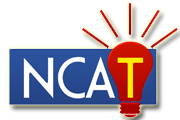 Mind Mapping
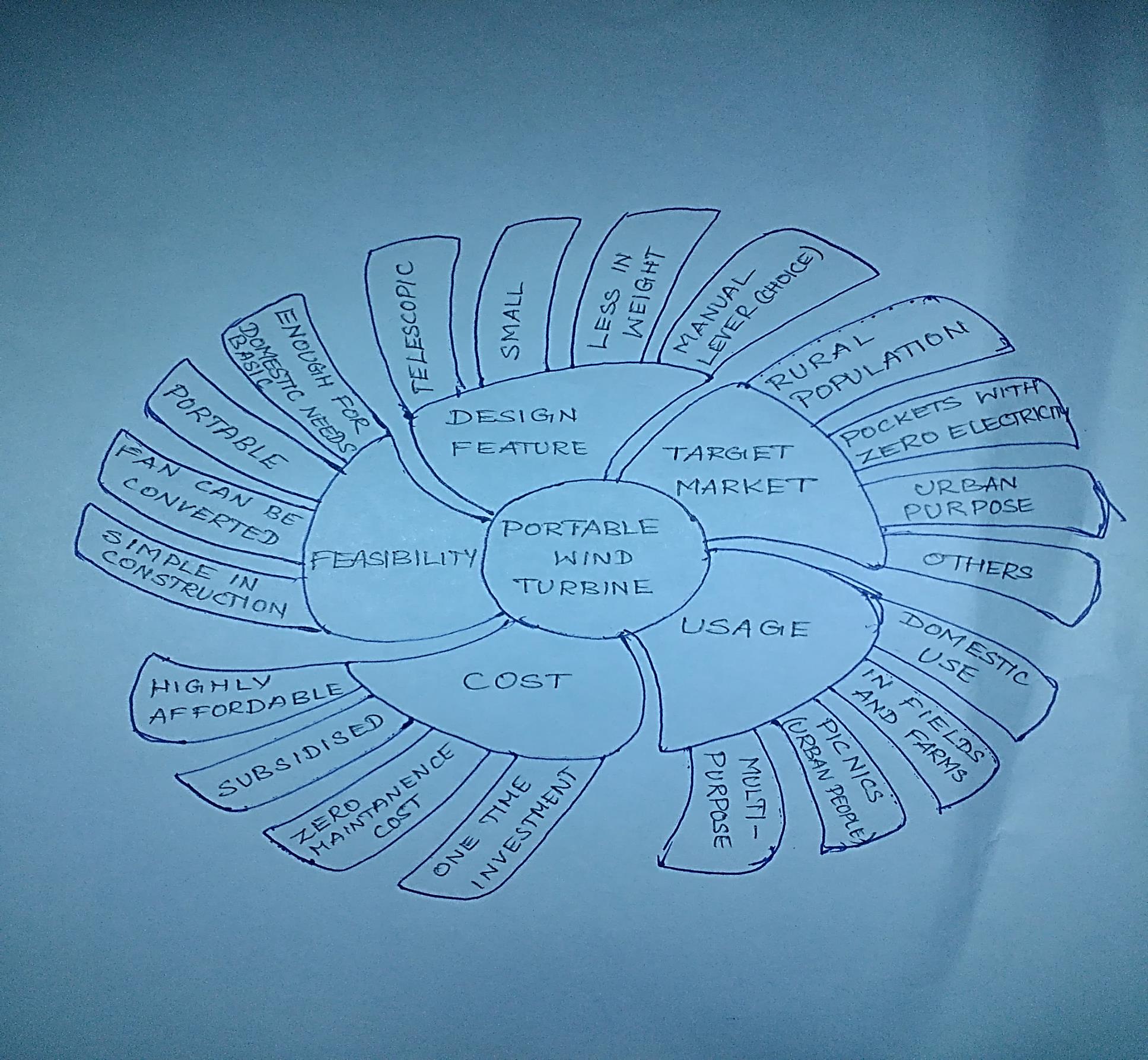 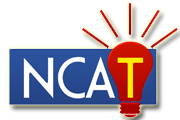 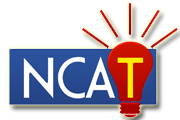 The Six thinking hats
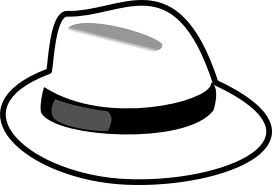 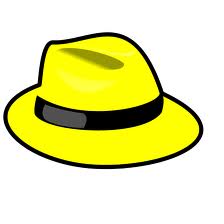 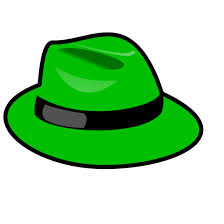 The six thinking hats(contd.)
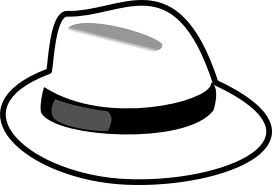 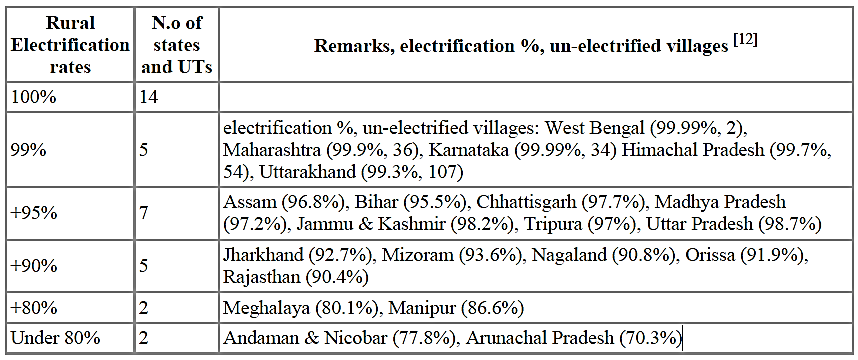 The six thinking hats(contd.)
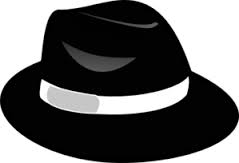 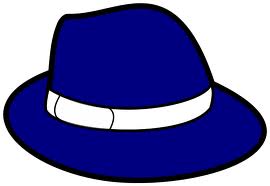 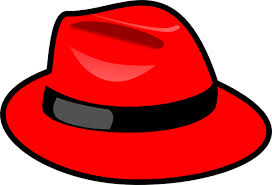 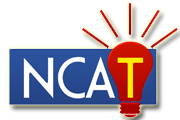 Our Creative Product PWT
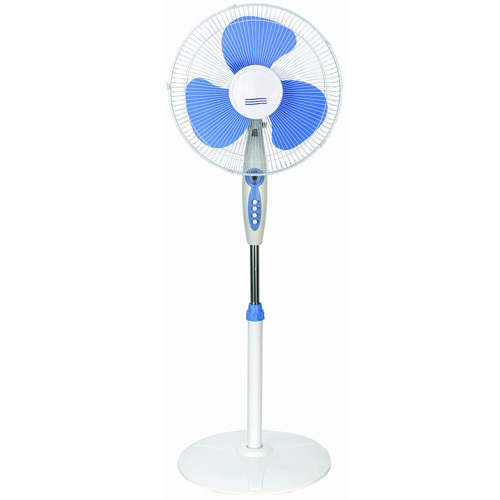 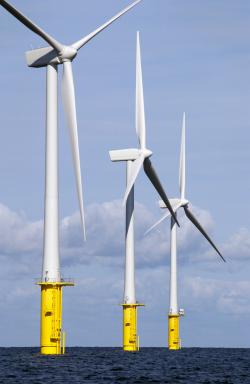 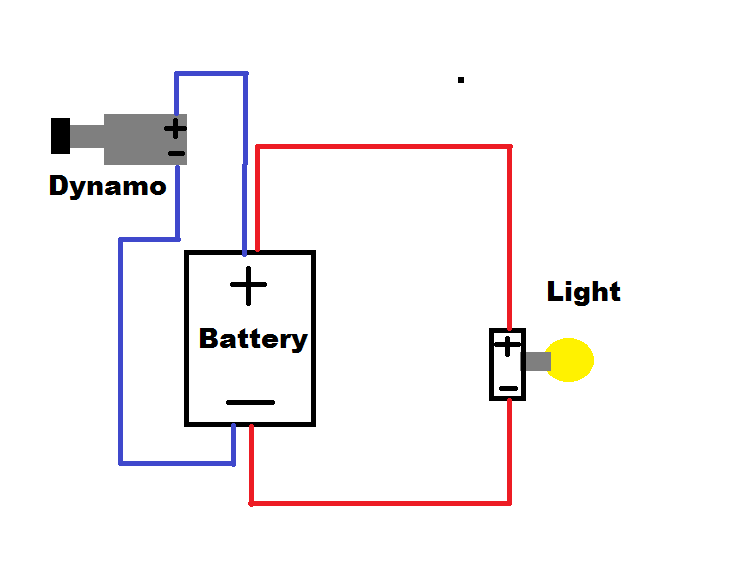 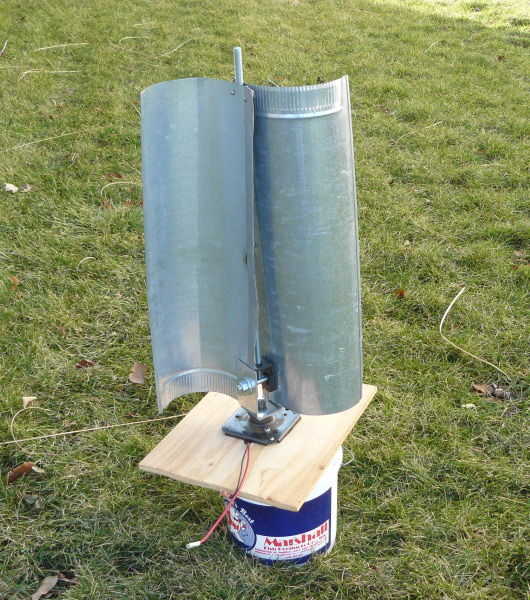 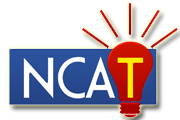 PWT Attributes
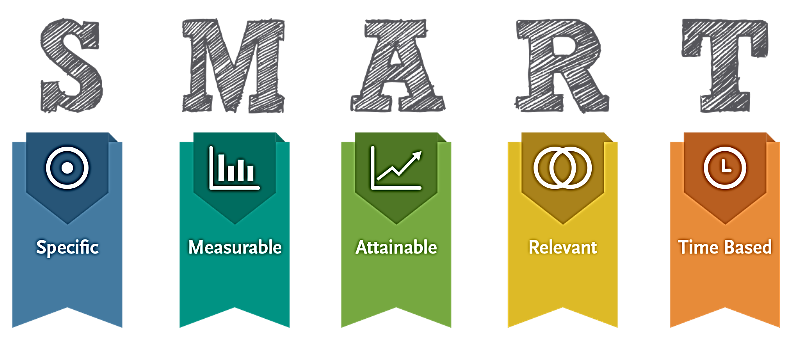 Eagle Eye App to regulate our PWT
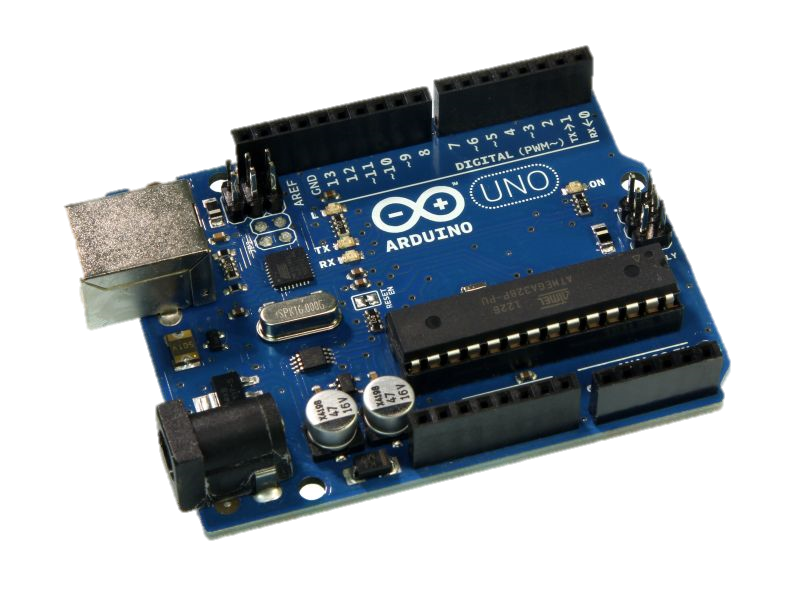 For urban application of the same product we would insert an ARDUINO CHIP so that the user will be able to keep track of the electricity being generated in his absence also and use it accordingly

The rural version will not have the chip installed because it is an unnecessary feature and a costly affair to afford another 700 rupees for the chip

The urban user can place the device any place where wind is available in good amounts and then connect it to the app-EAGLE EYE, to know how many units of electricity is being generated by the device

Using real time servers we can upload the API of the ARDUINO CHIP and connect it to the owner’s app to sync data between the two
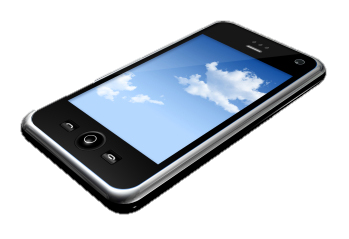 An APP to keep eye on everything
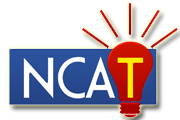 What help do we need ?
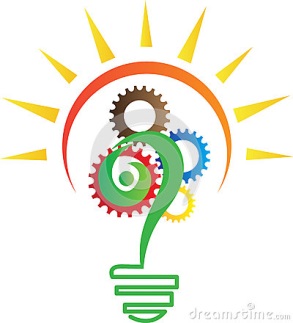 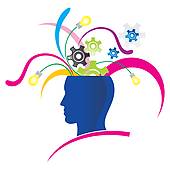 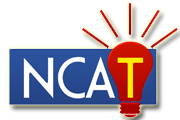 References
Internet – Google Images
 Wikipedia
 Verticle Axis Wind Turbine, Book by Mr. Rabejha
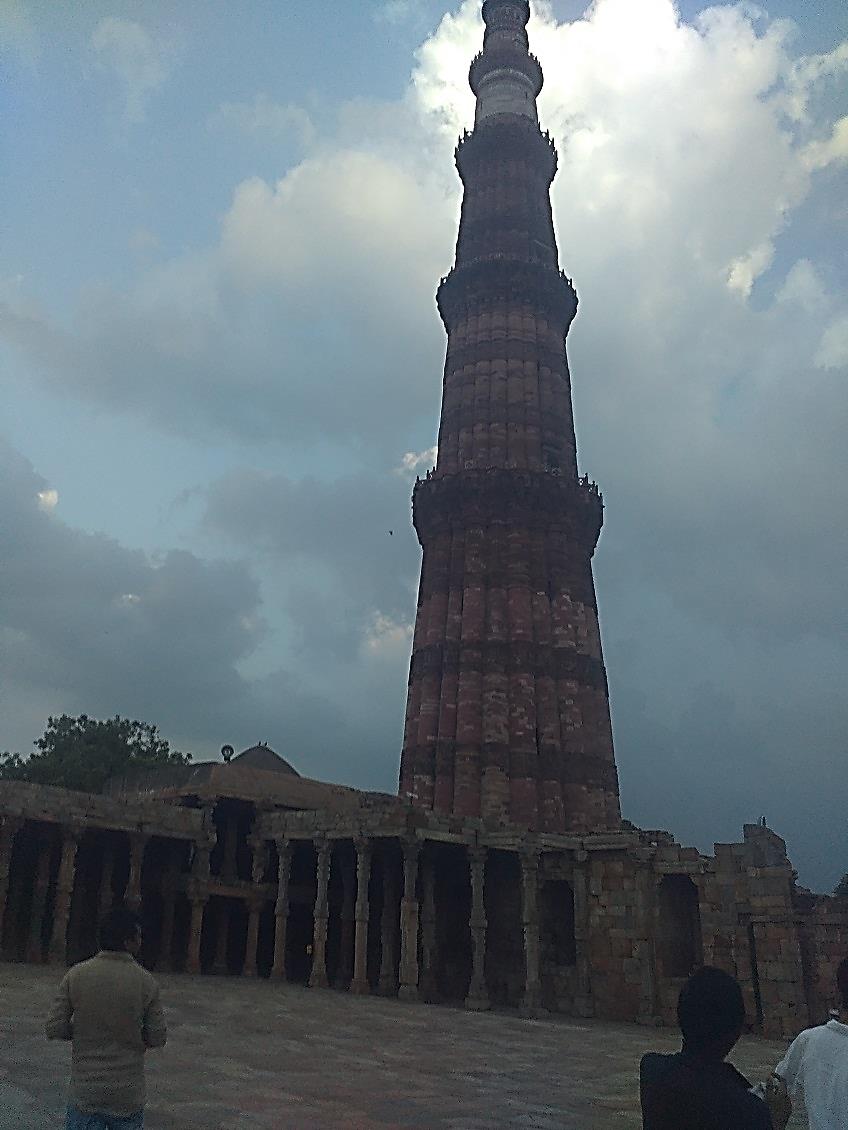 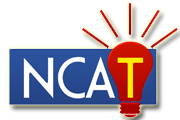 Thank You…Team – Krazy 4
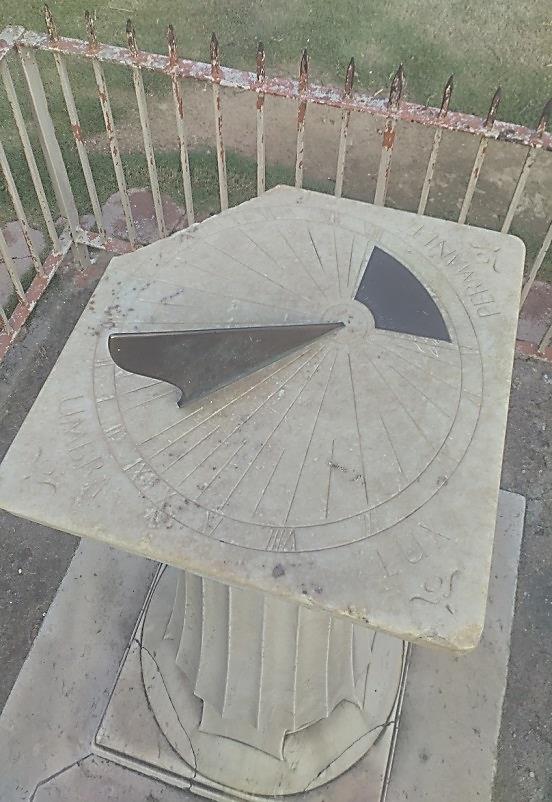 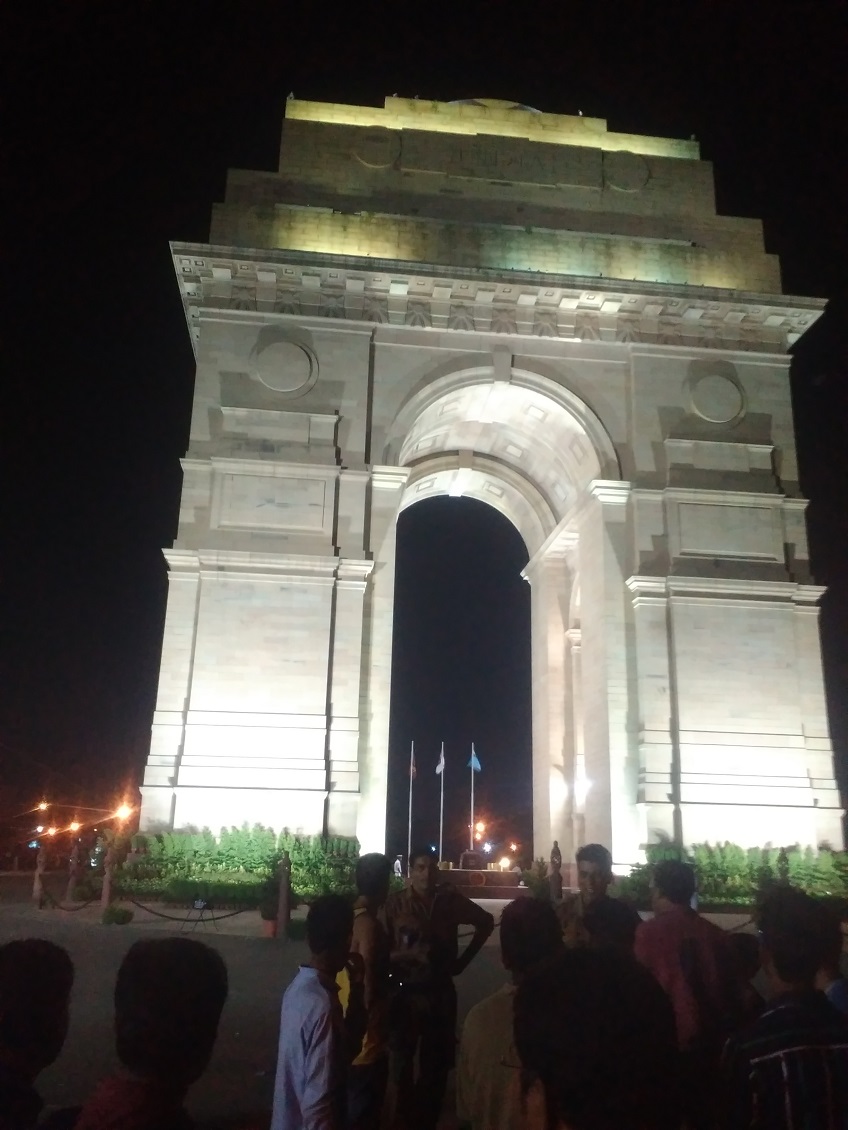 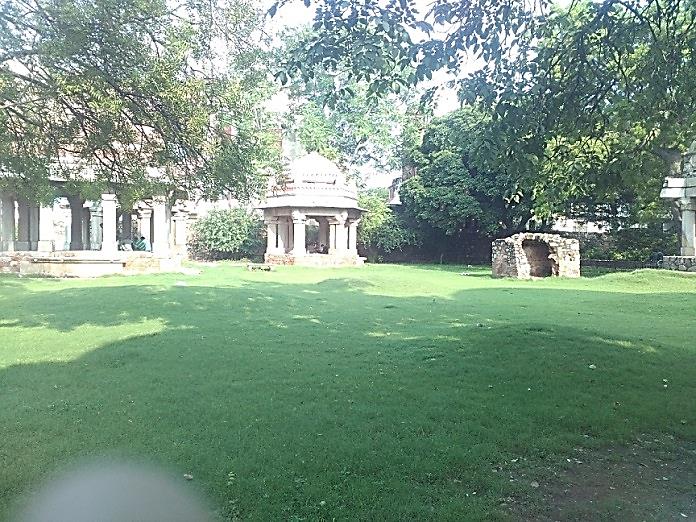